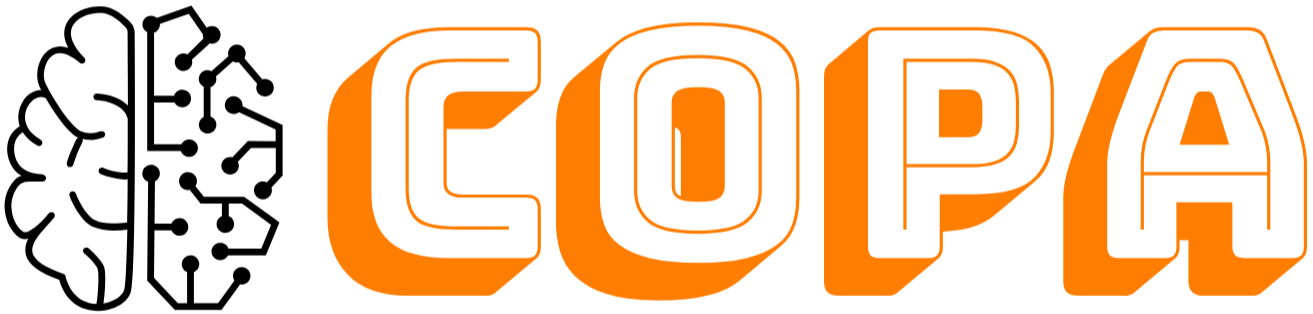 Capturing prediction uncertainty in upstream cell culture models using conformal prediction and Gaussian processes
Tien Dung Pham 1,2 Uwe Aickelin 1 Robert Bassett 2
1 School of Computing and Information Systems, The University of Melbourne, Victoria, Australia
2 CSL Innovation Pty Ltd, Victoria, Australia
Highlights
First application of XGBoost-based cross-conformal regressors in upstream cell culture modelling
Proposing individualized coverage-width criterion (iCWC) as a combined metric for interval quality
Quantifying aleatoric uncertainty of the bioprocess using simulated data and conformal intervals
Uncertainty in upstream cell culture bioprocessing (USP)
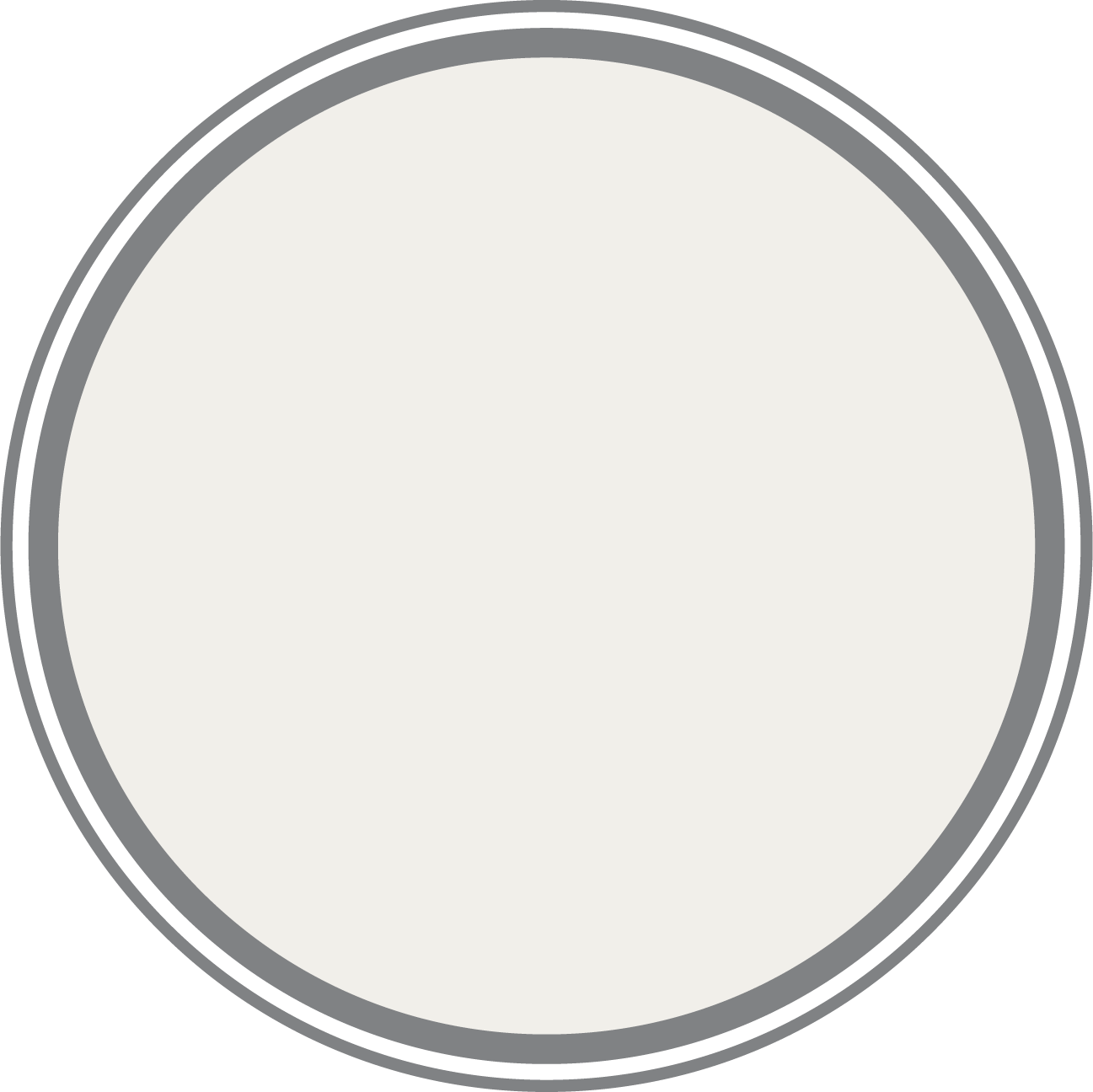 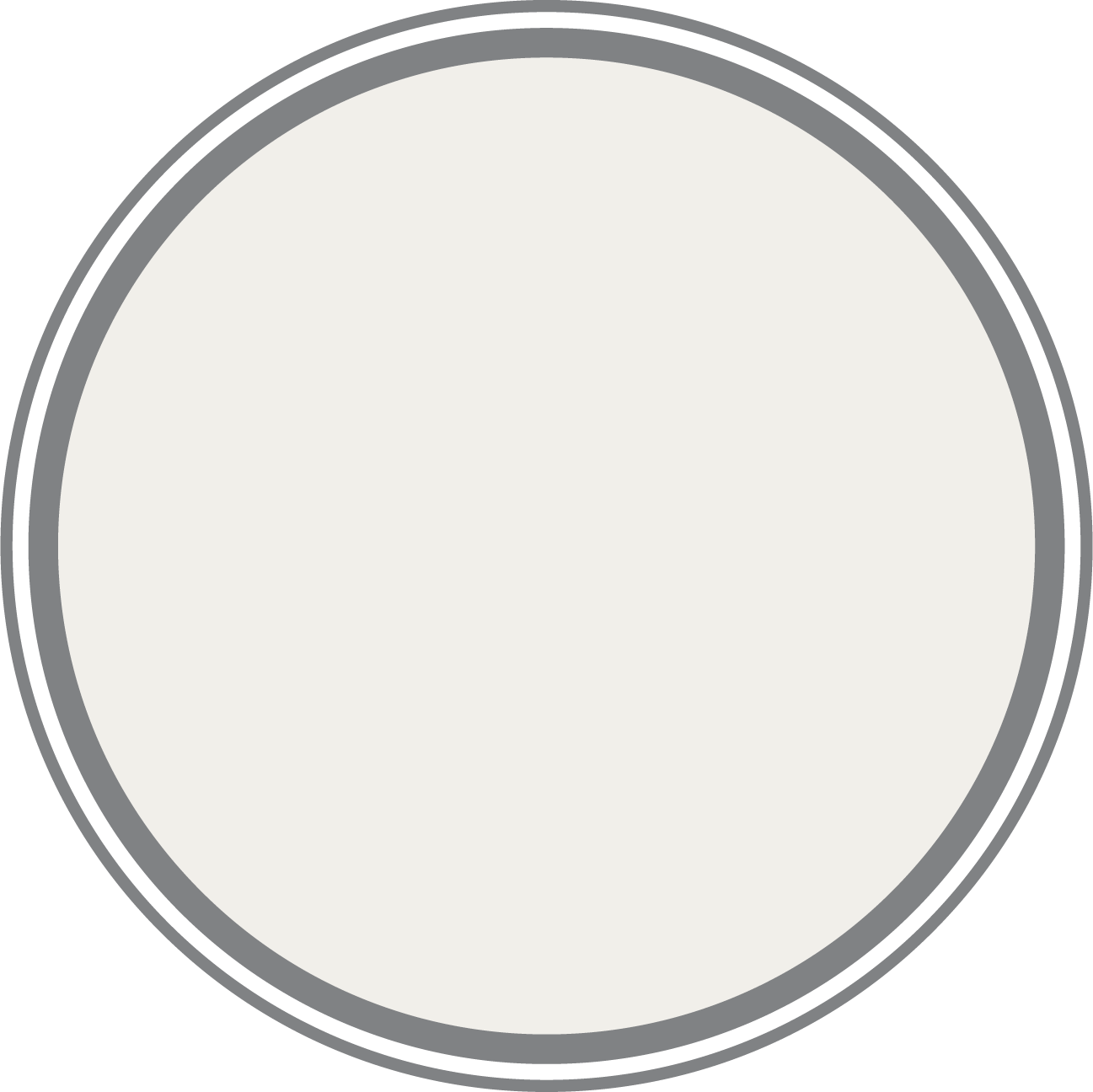 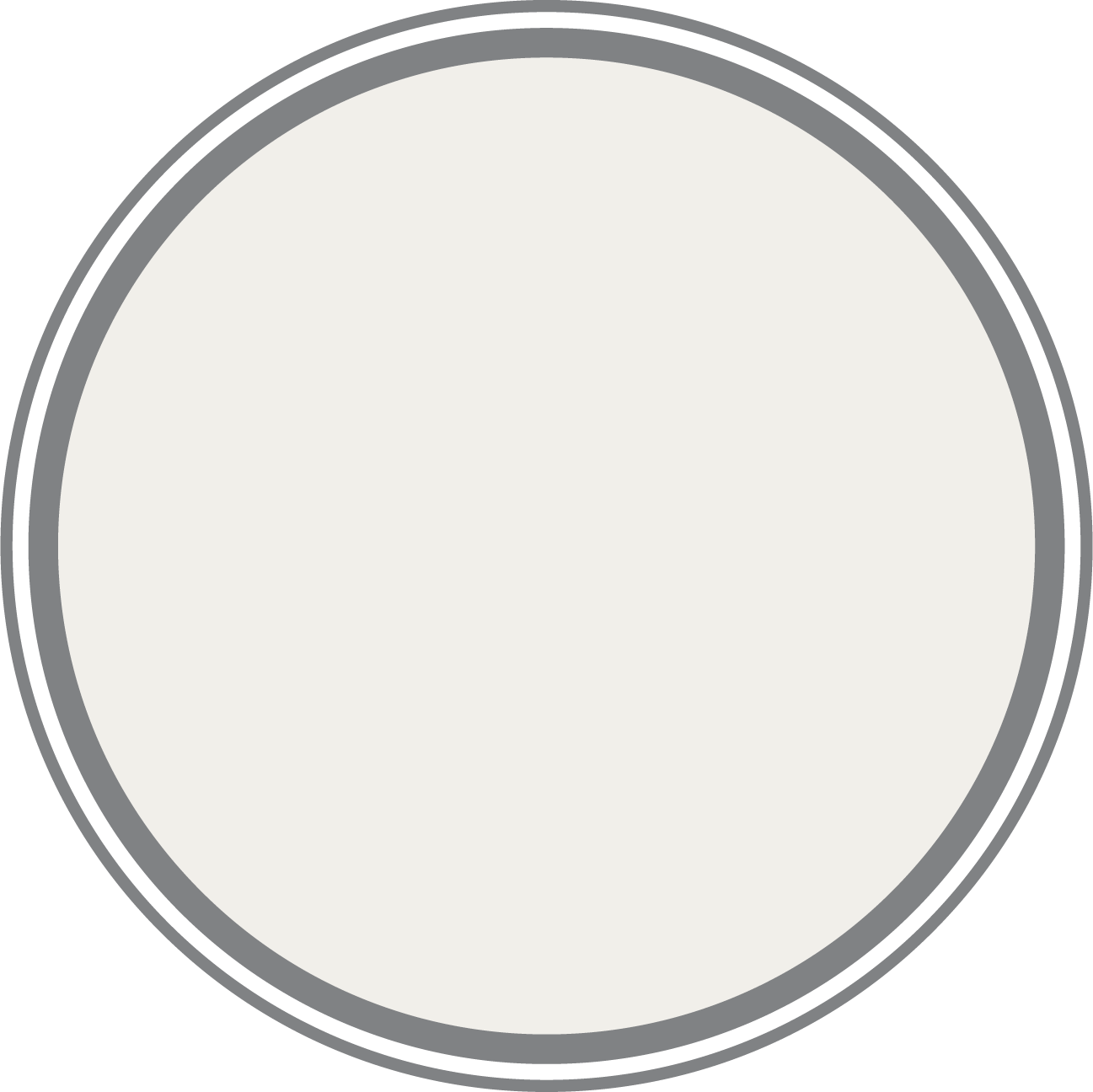 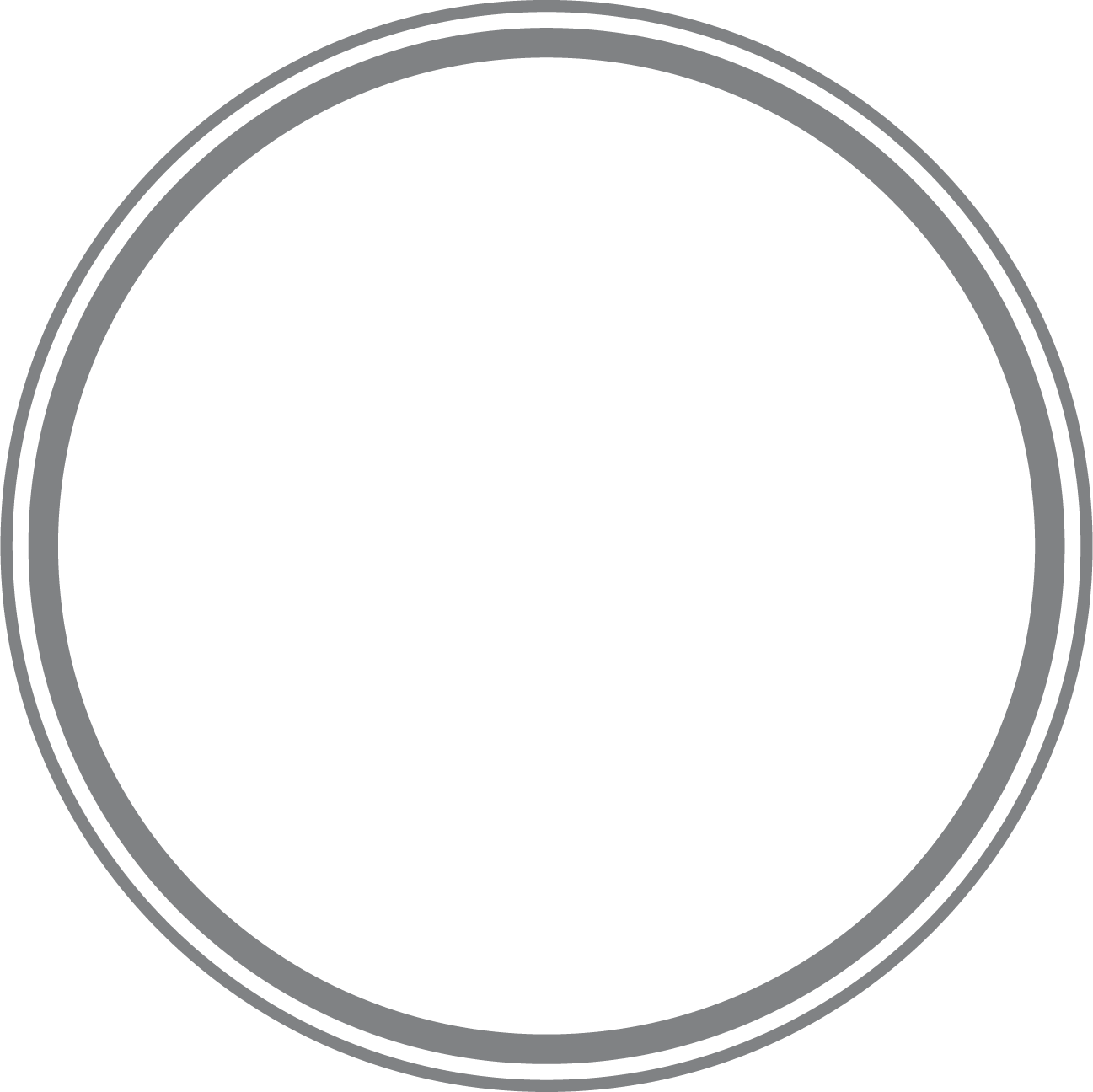 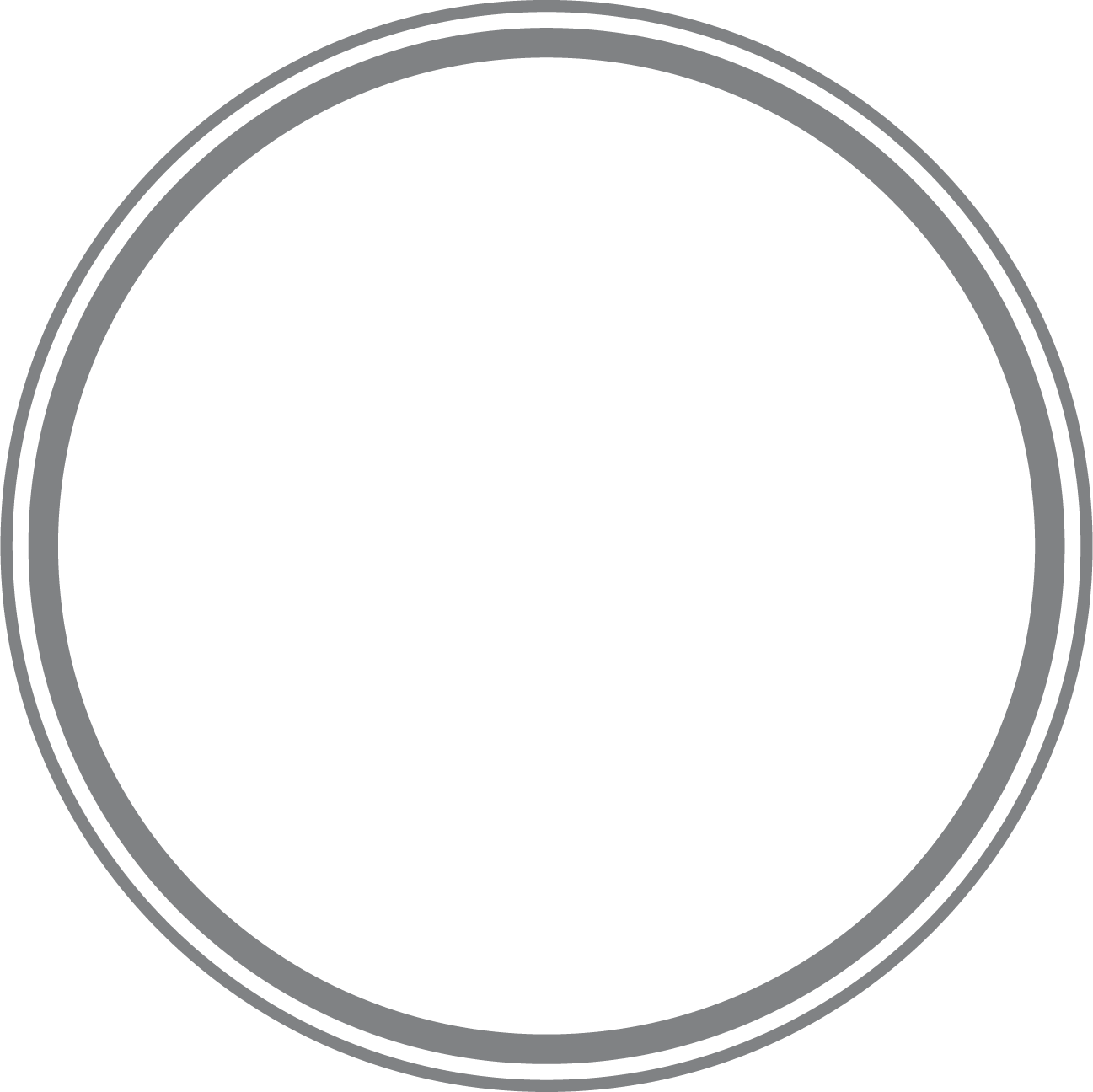 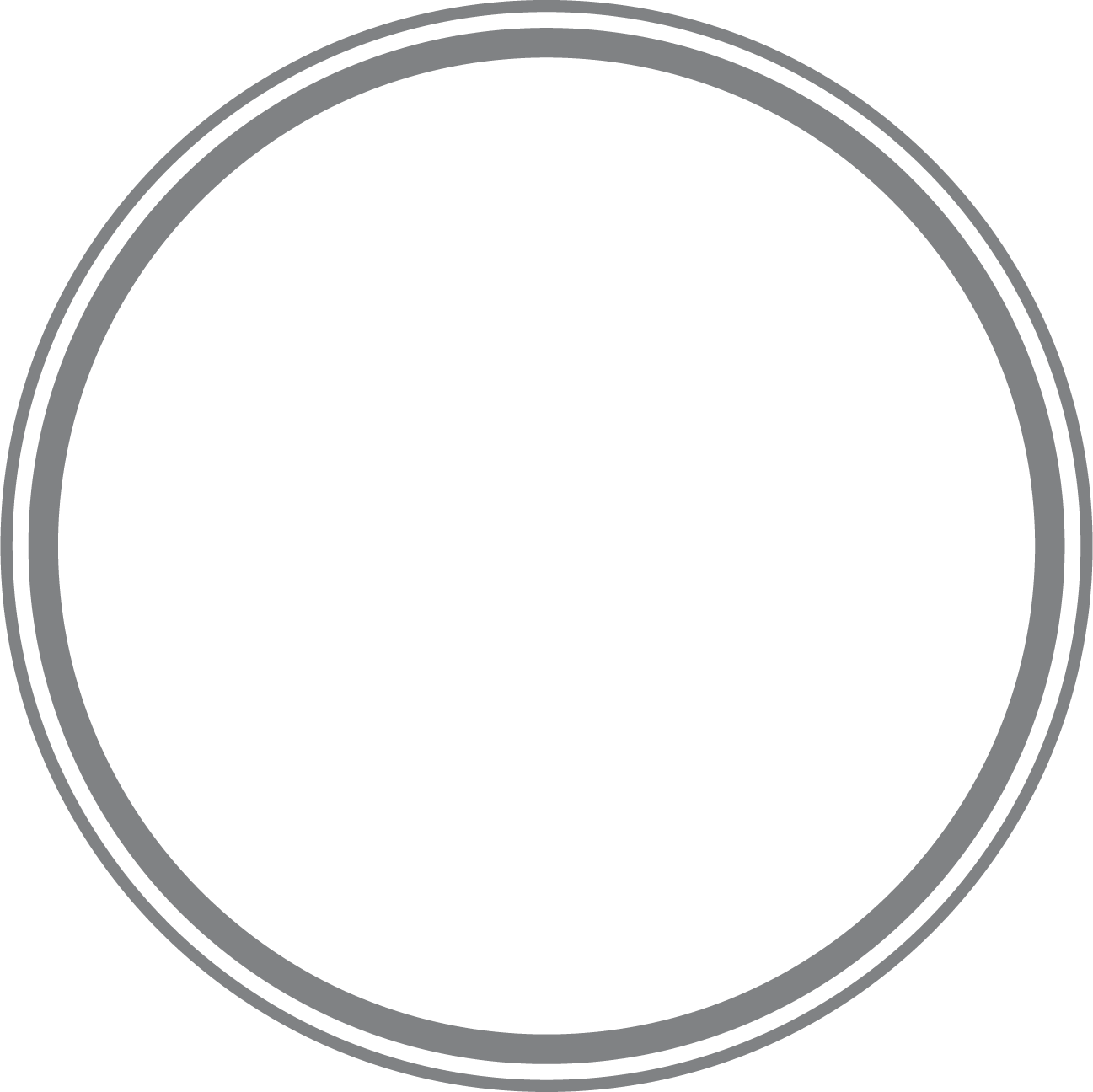 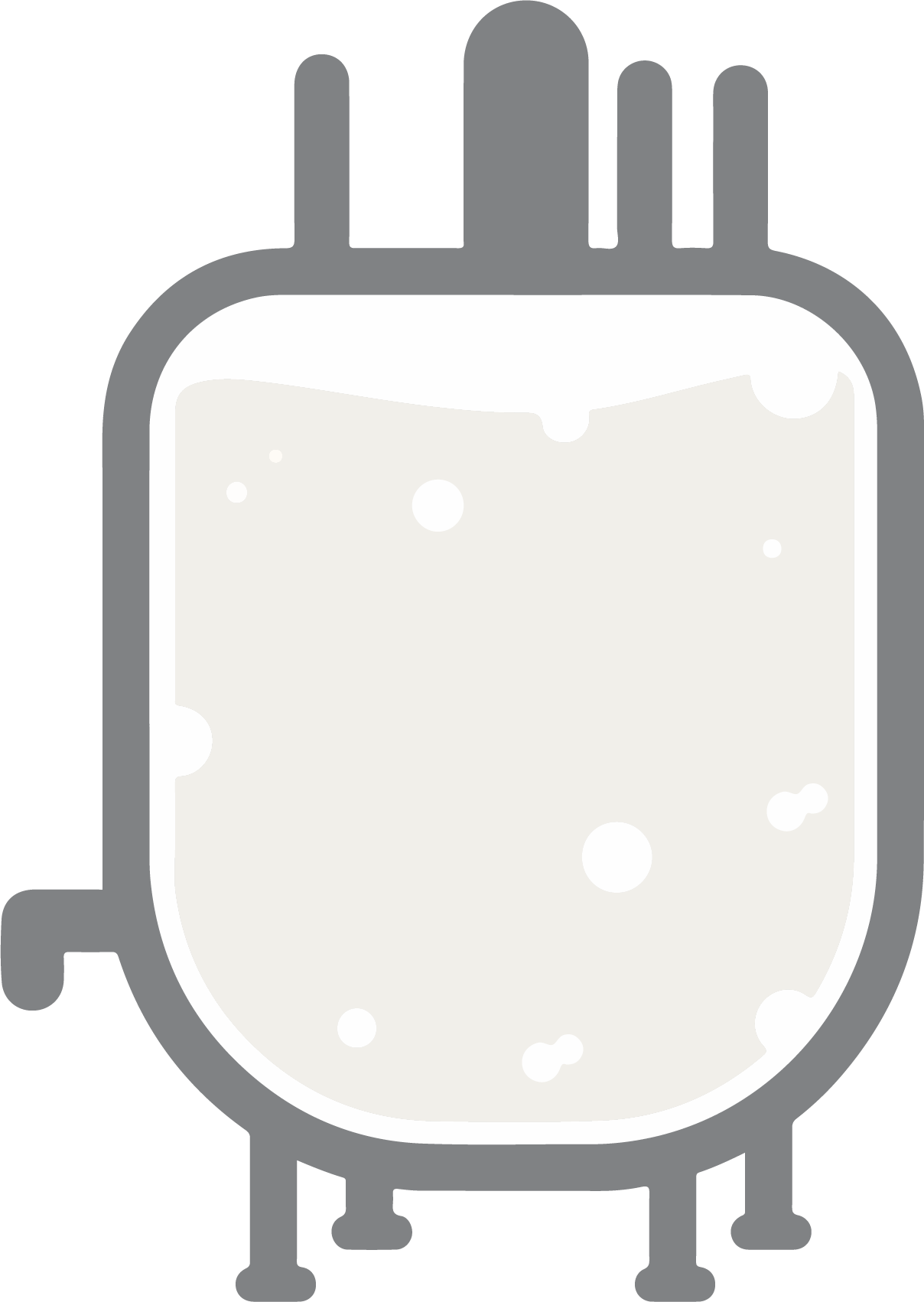 Input / Design-of-Experiment (DoE)
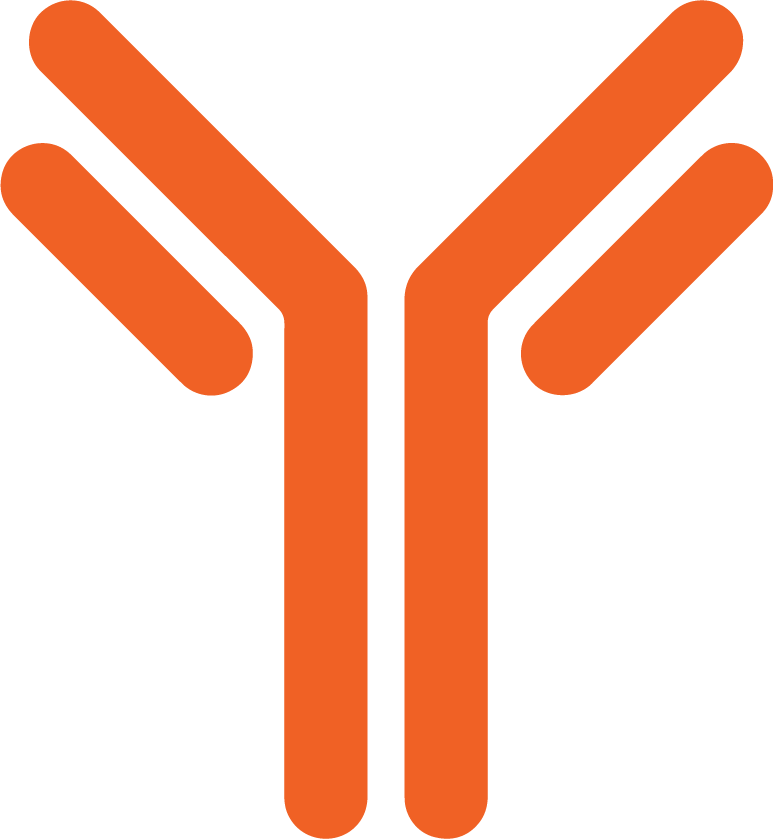 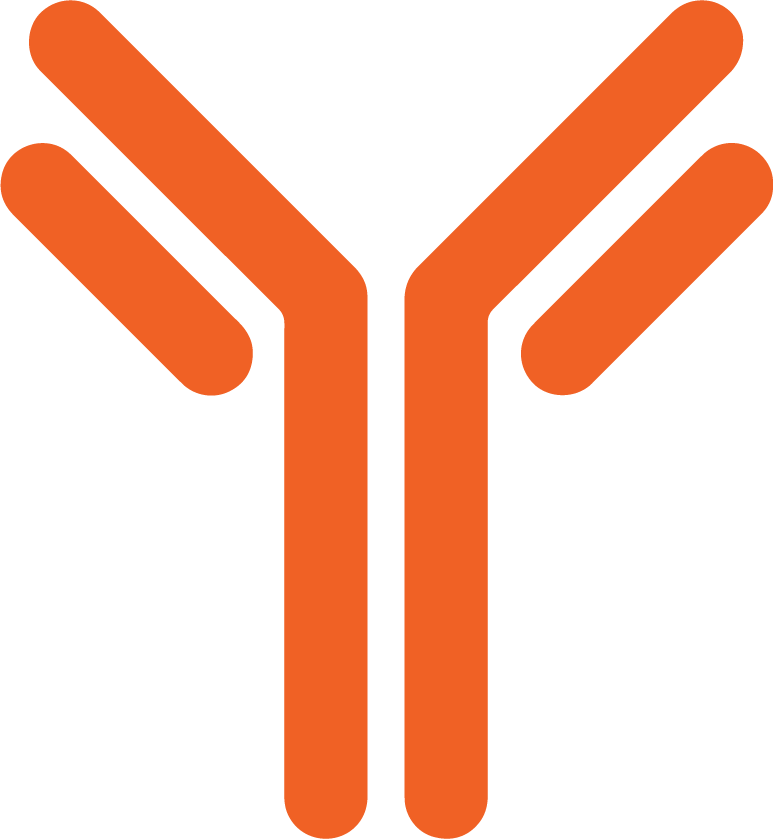 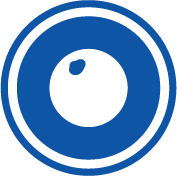 Process
Output
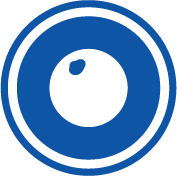 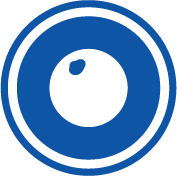 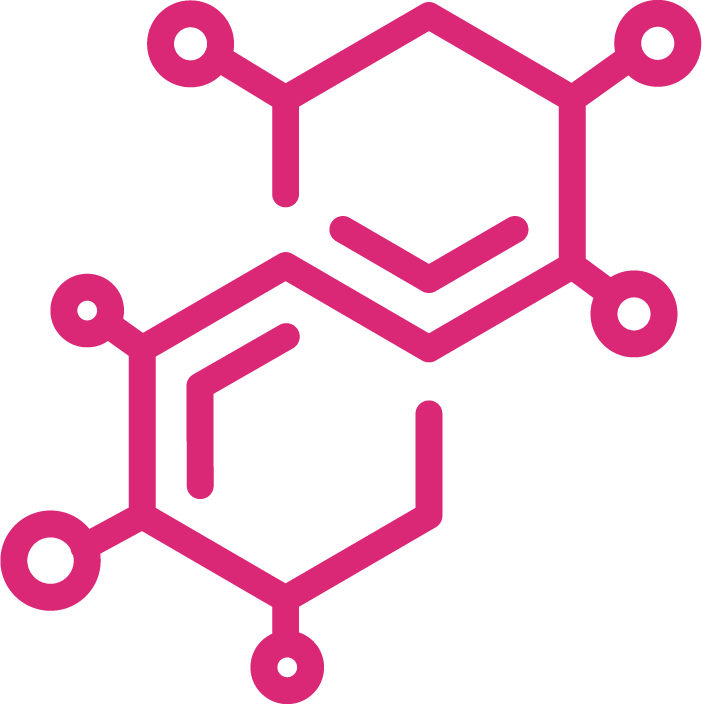 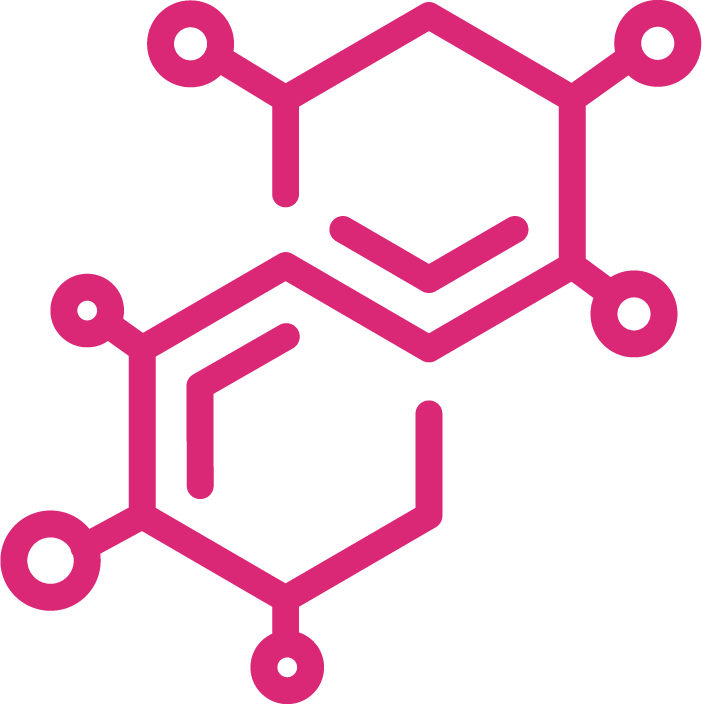 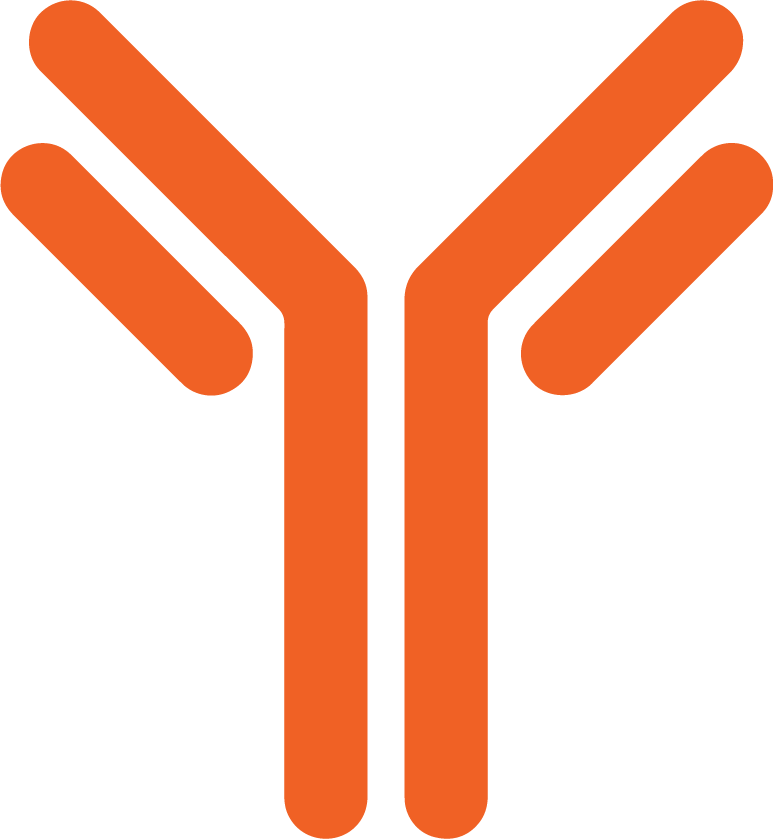 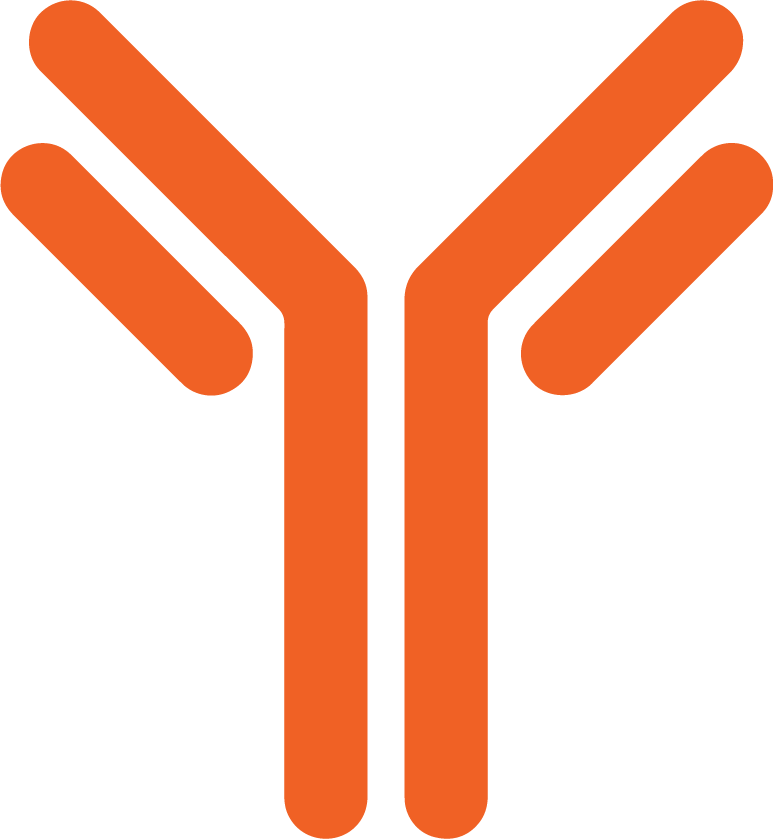 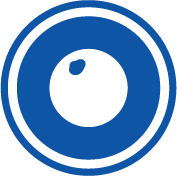 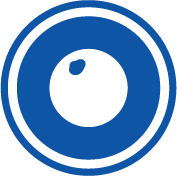 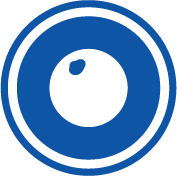 Process uncertainty: for the same DoE, a process is likely to yield different outputs (aleatoric).
➔ Models should output interval-valued predictions with uncertainty.

To what extend does process uncertainty contribute to model prediction uncertainty?
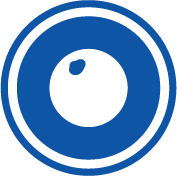 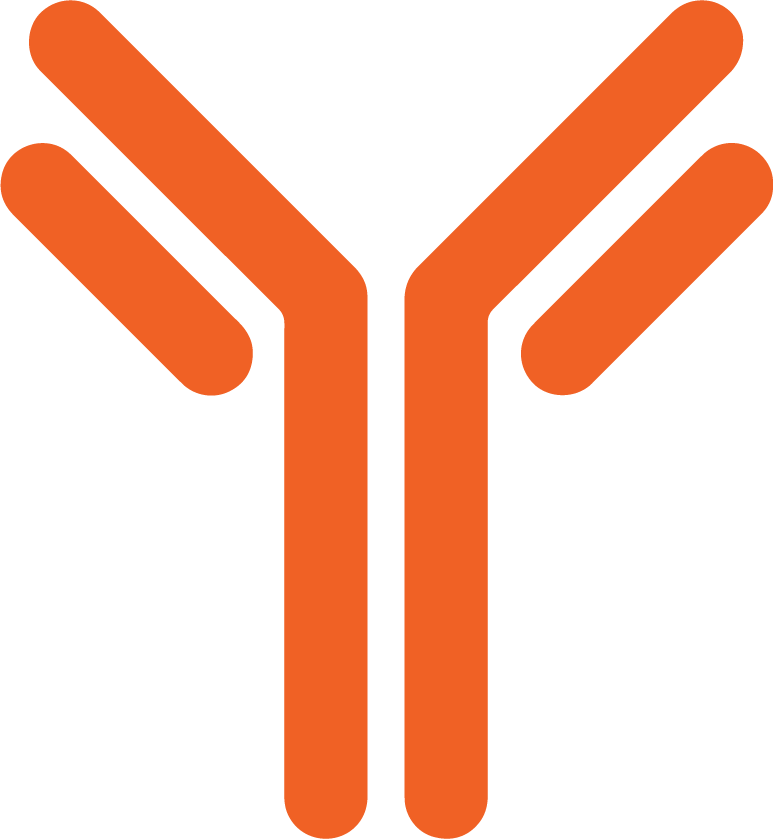 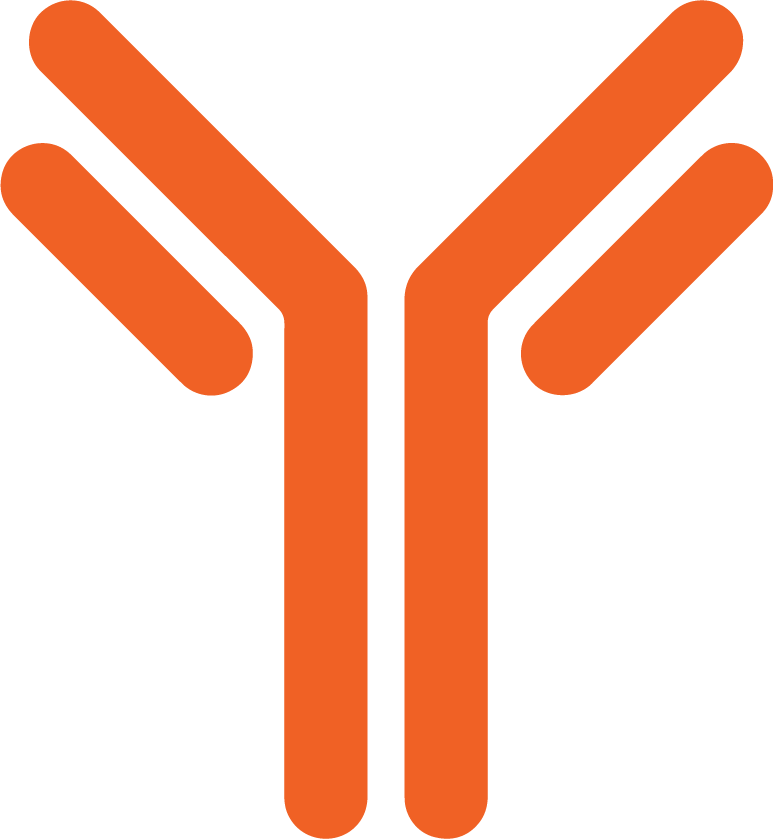 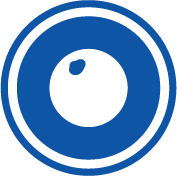 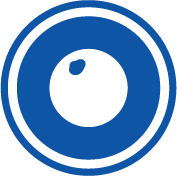 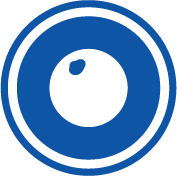 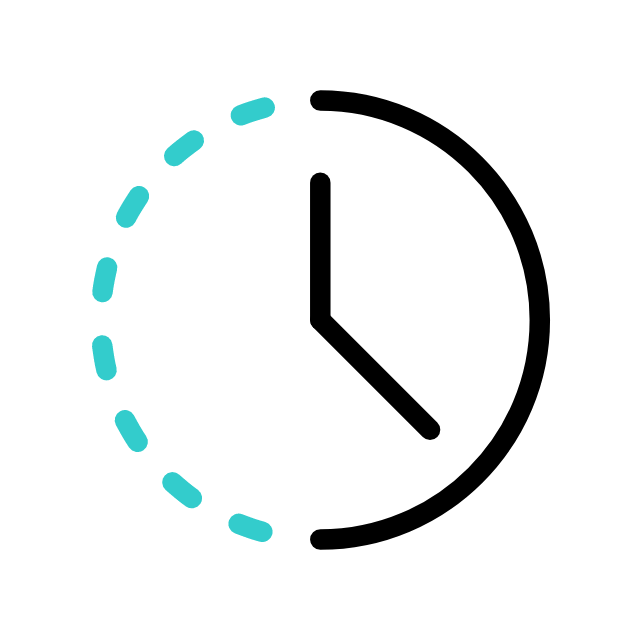 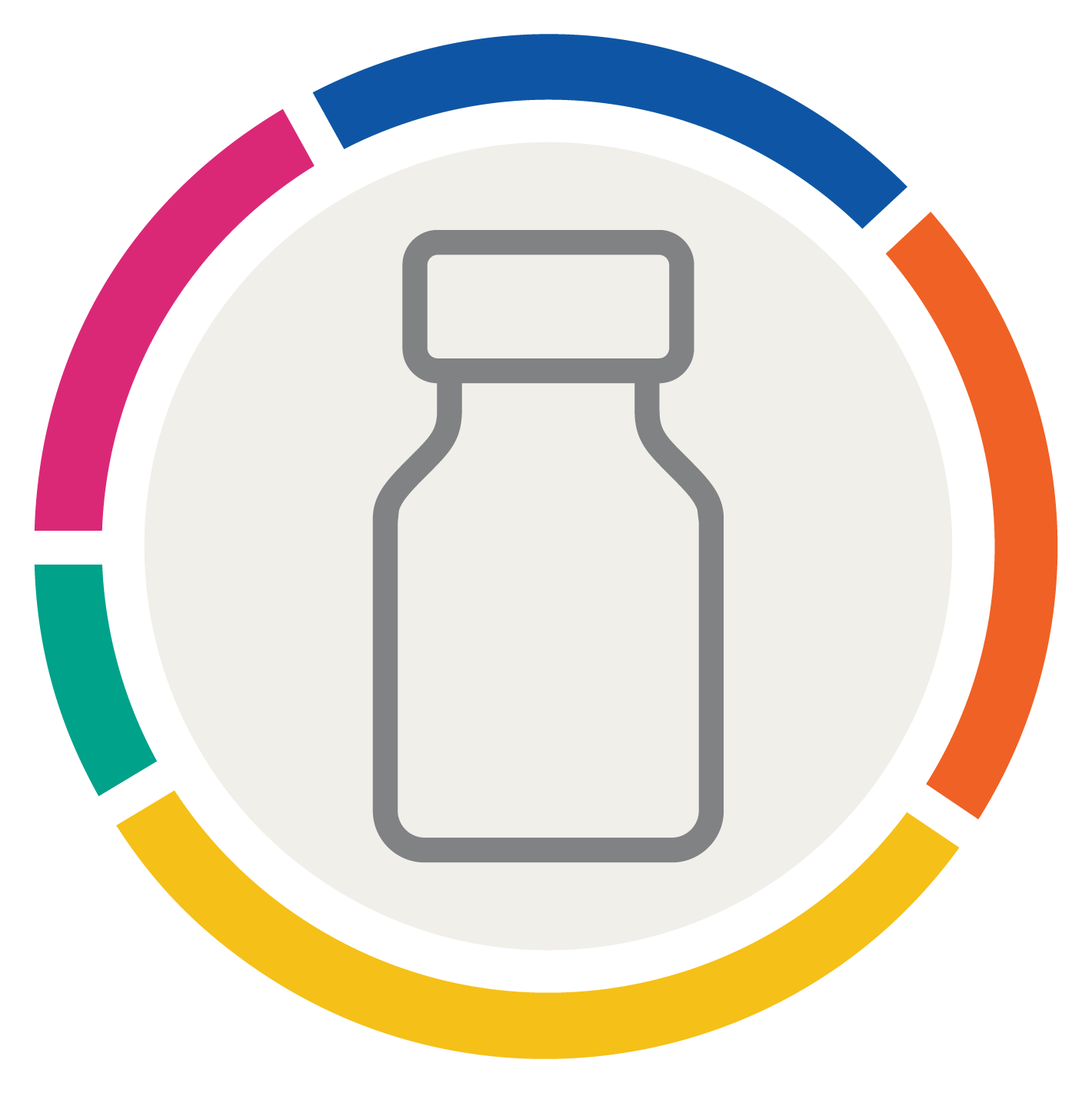 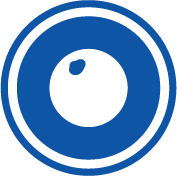 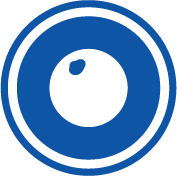 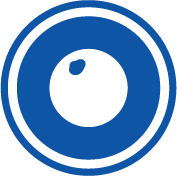 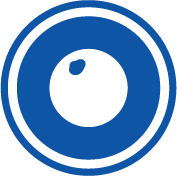 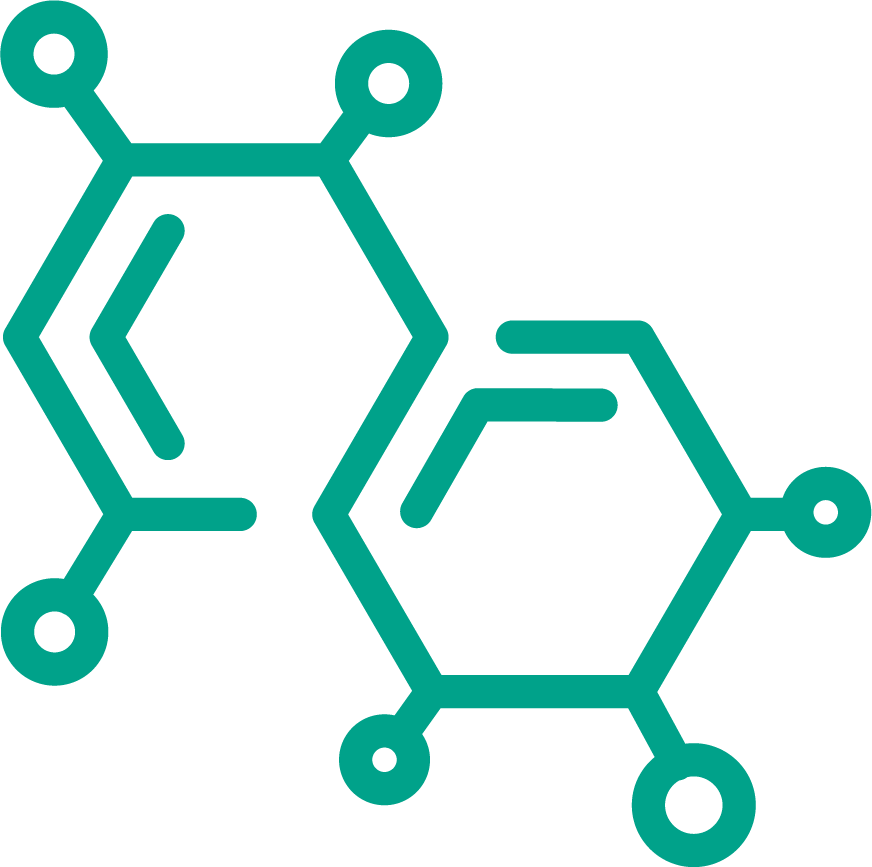 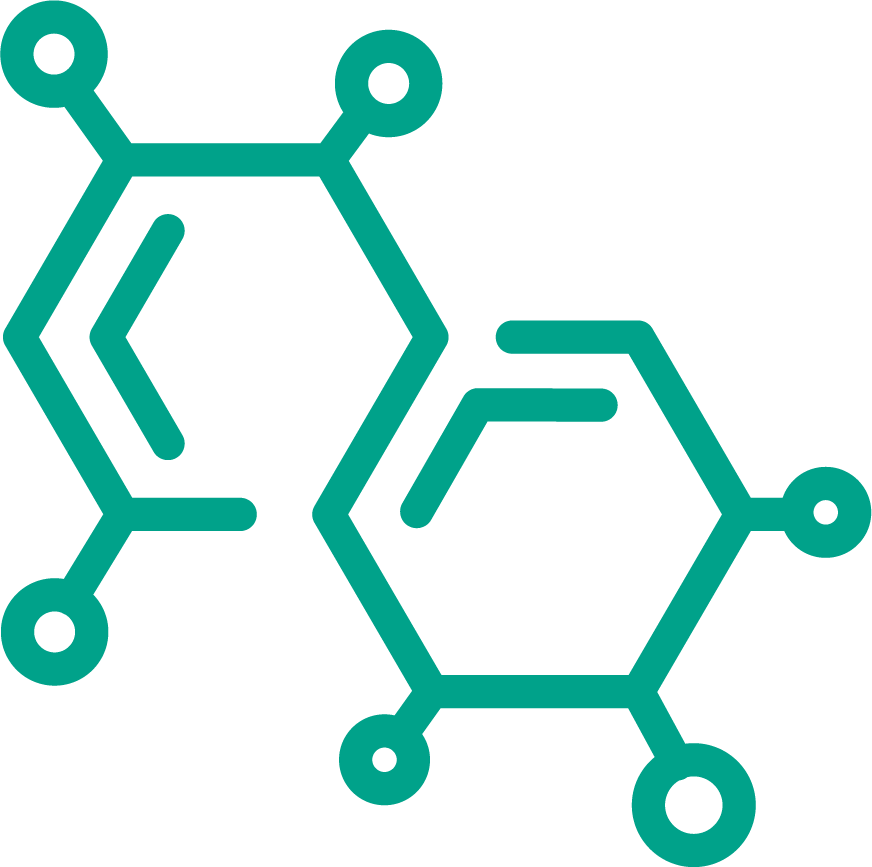 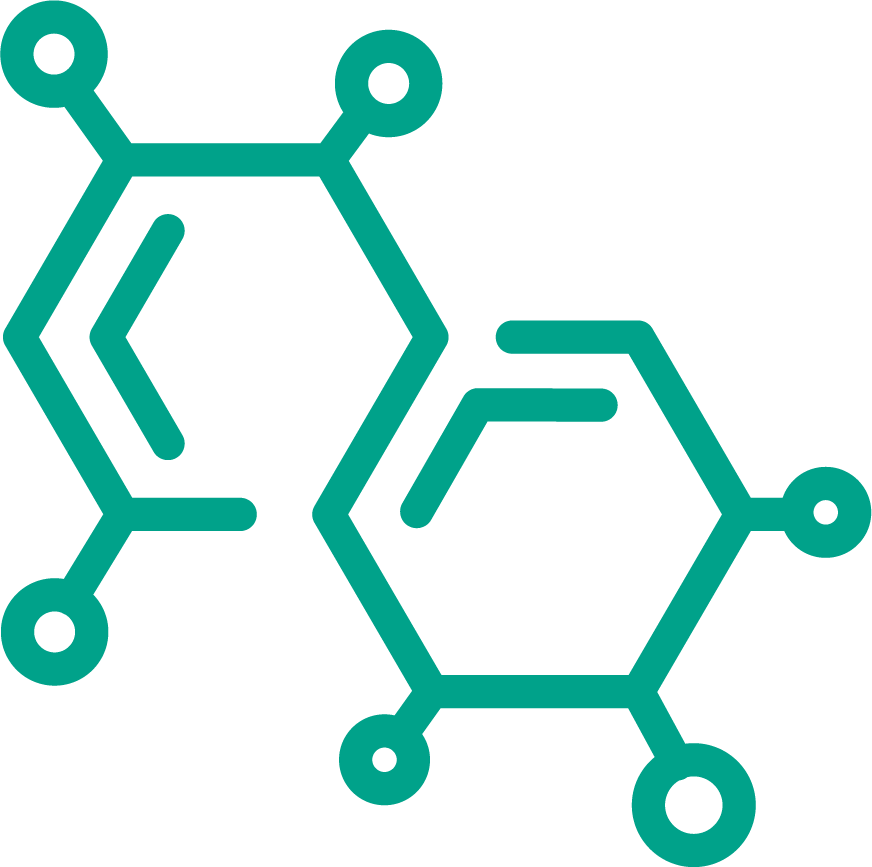 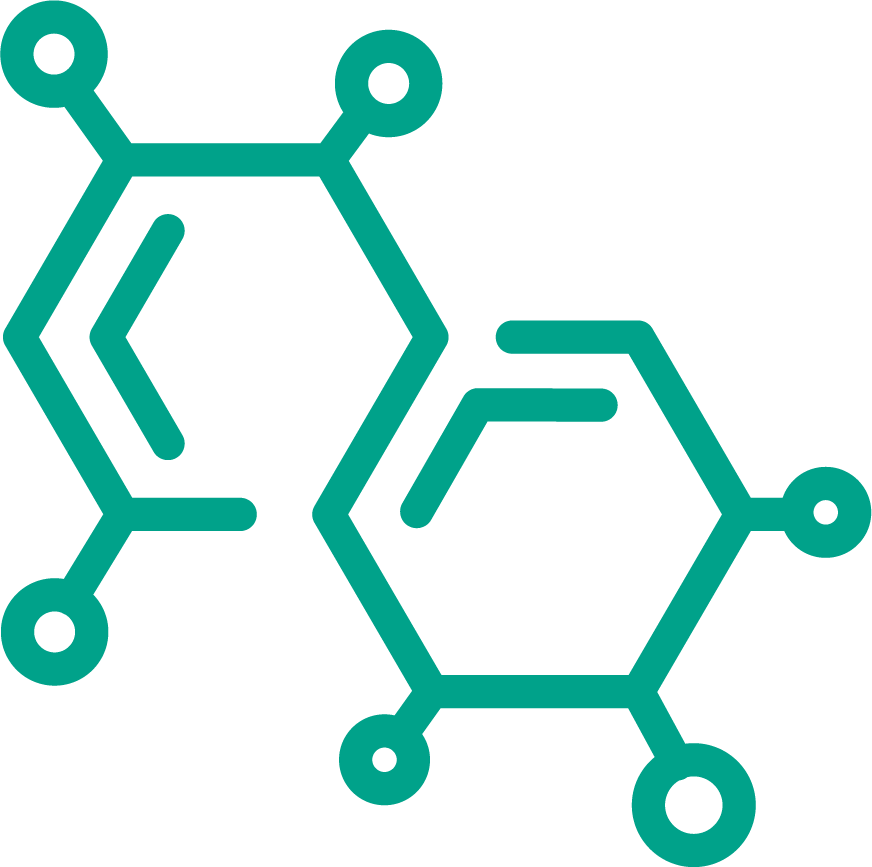 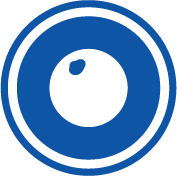 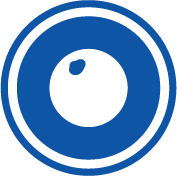 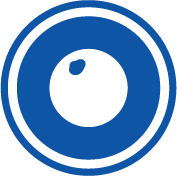 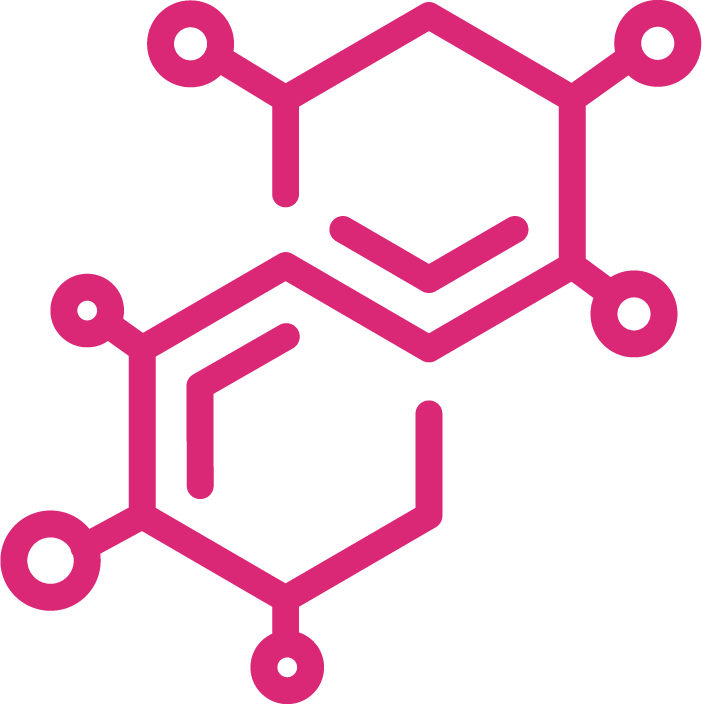 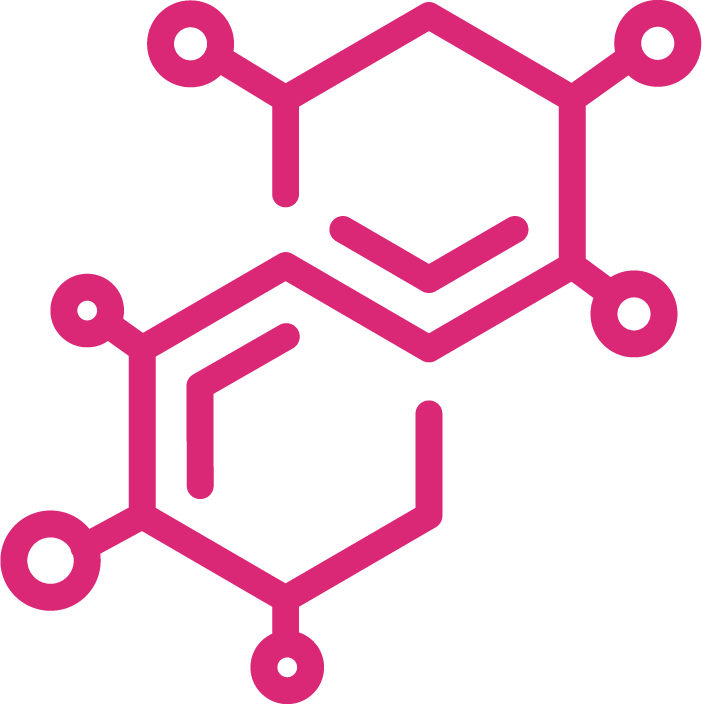 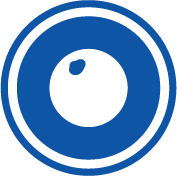 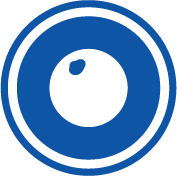 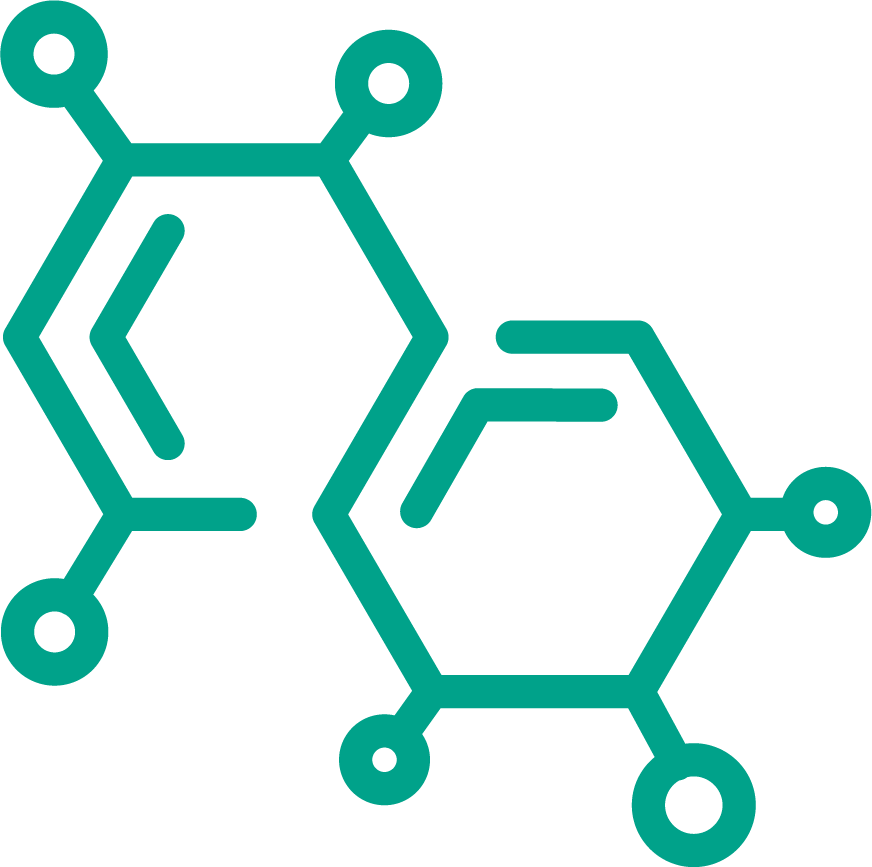 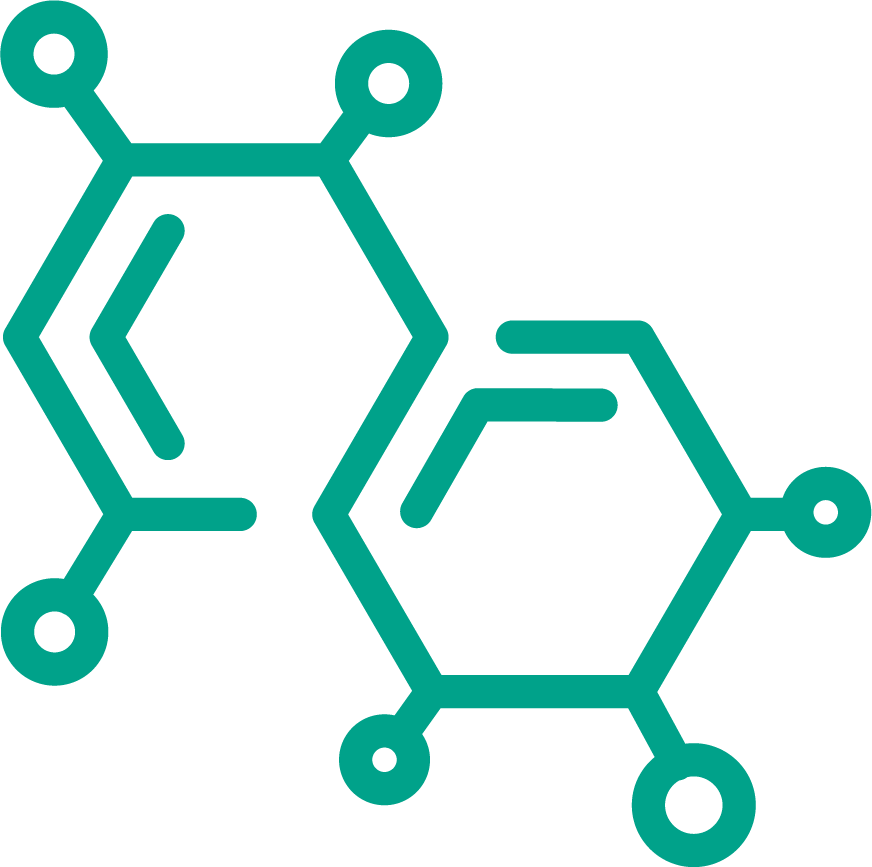 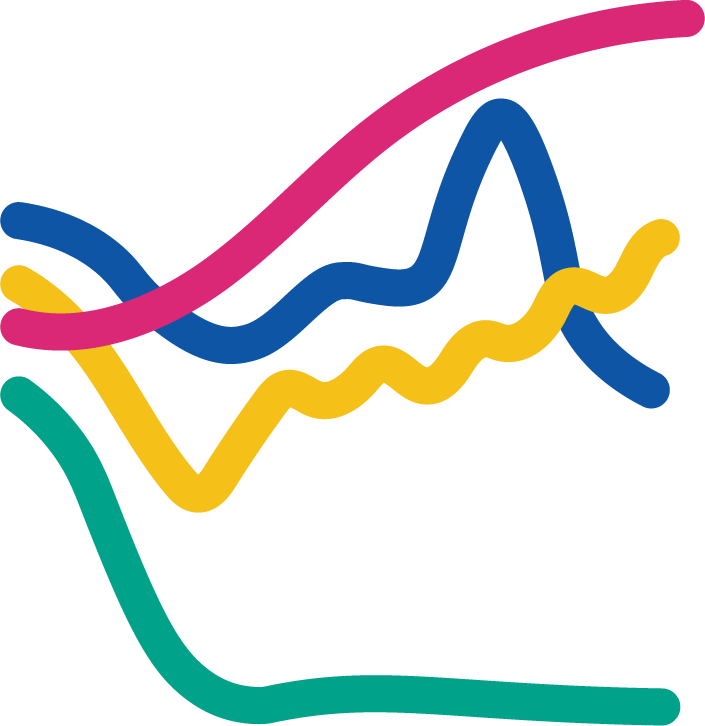 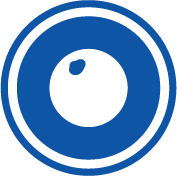 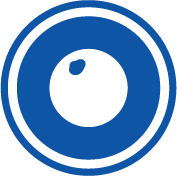 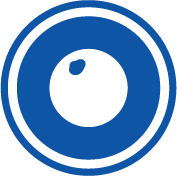 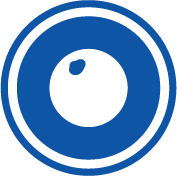 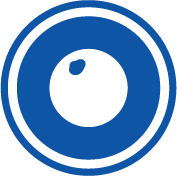 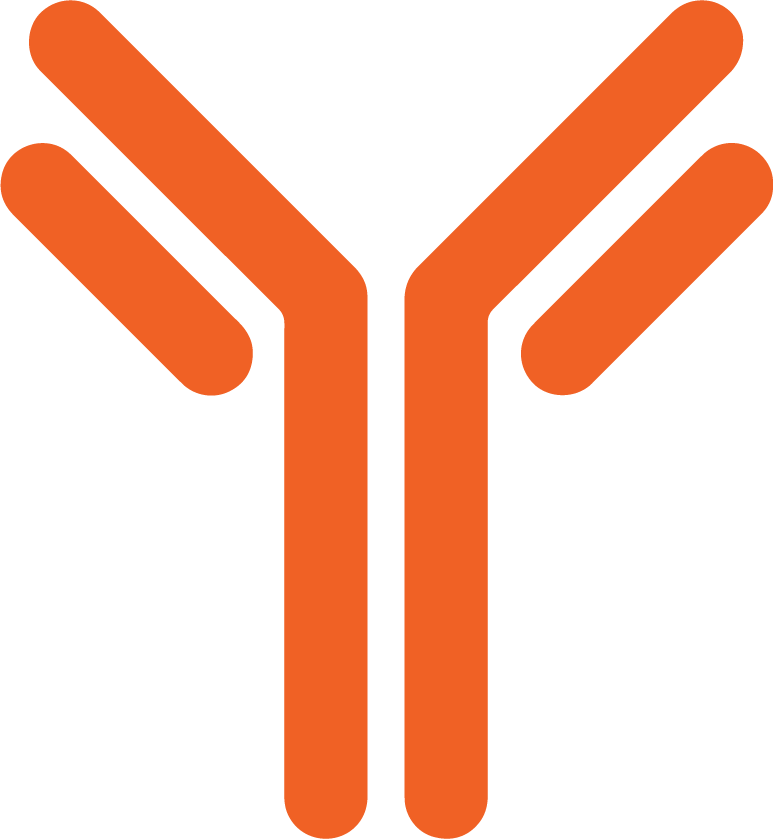 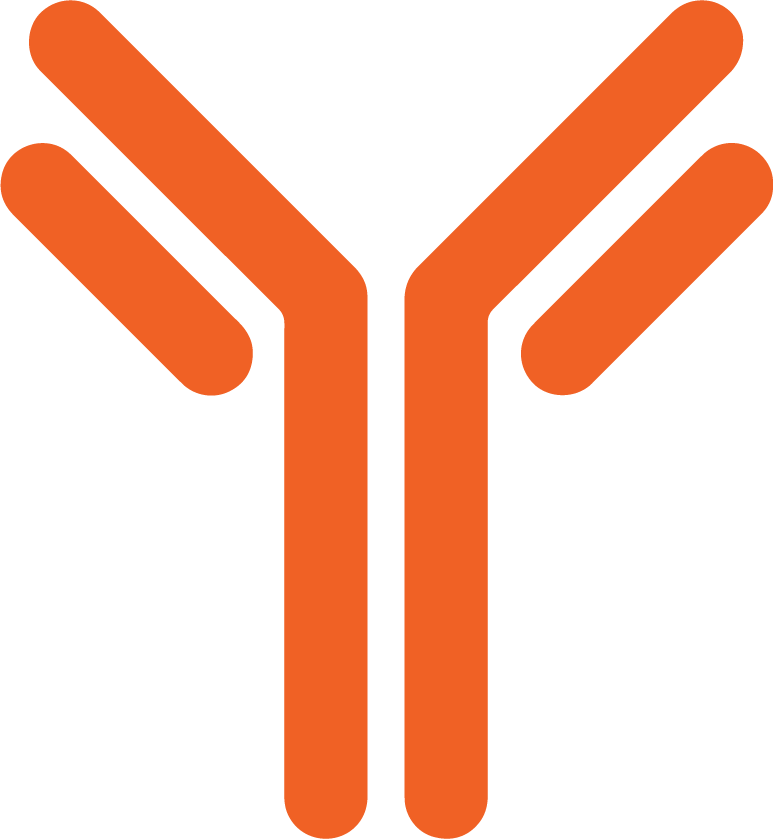 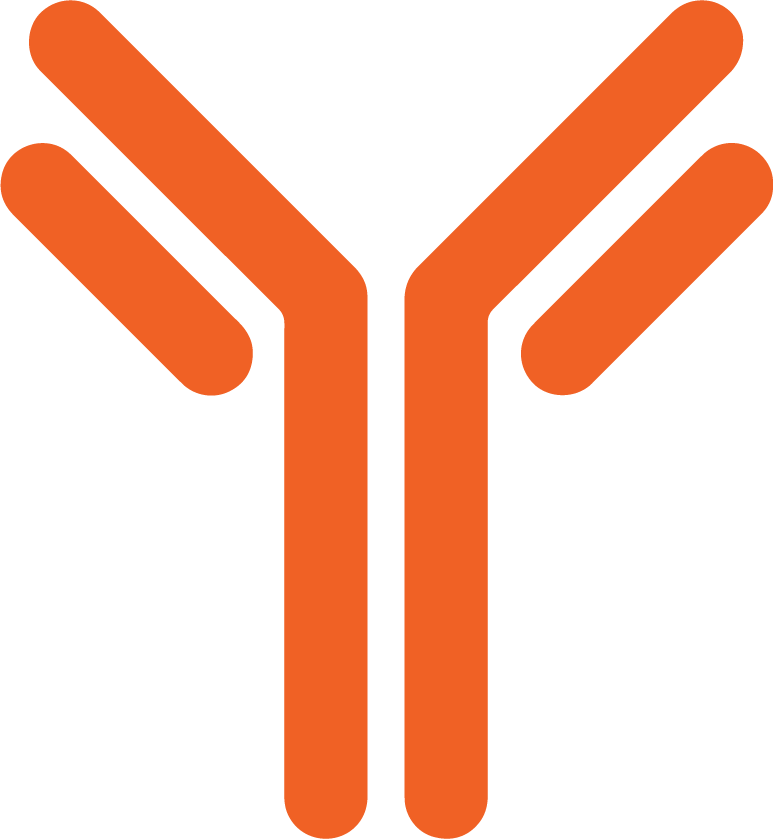 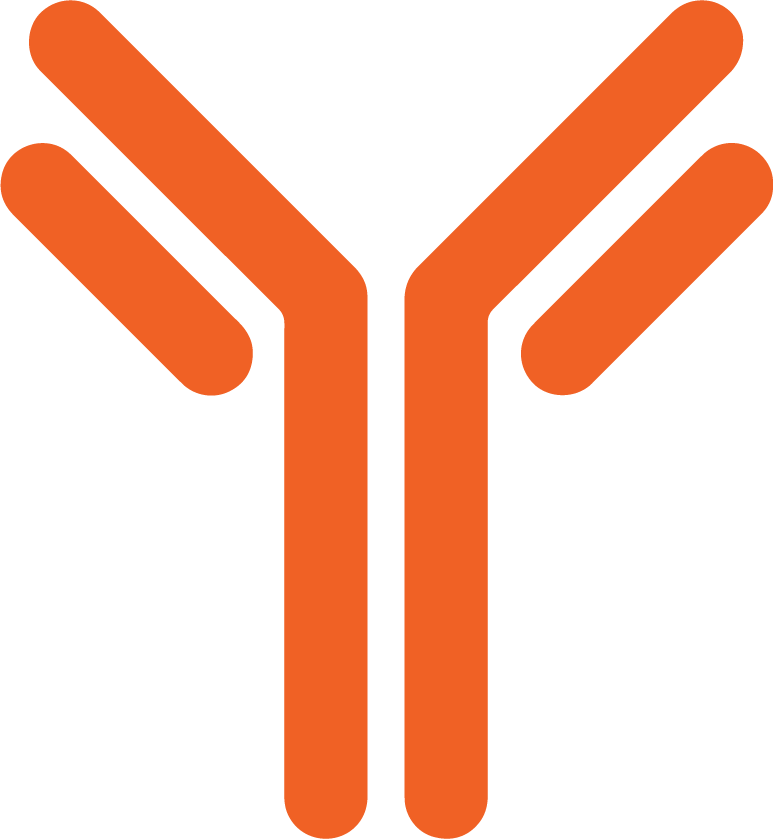 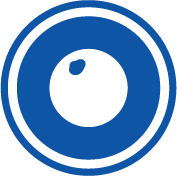 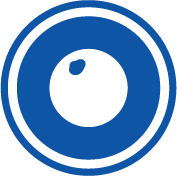 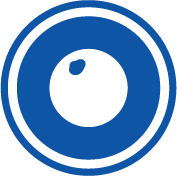 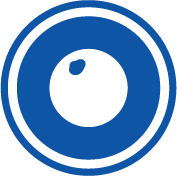 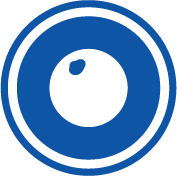 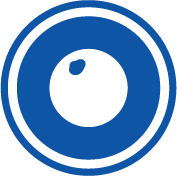 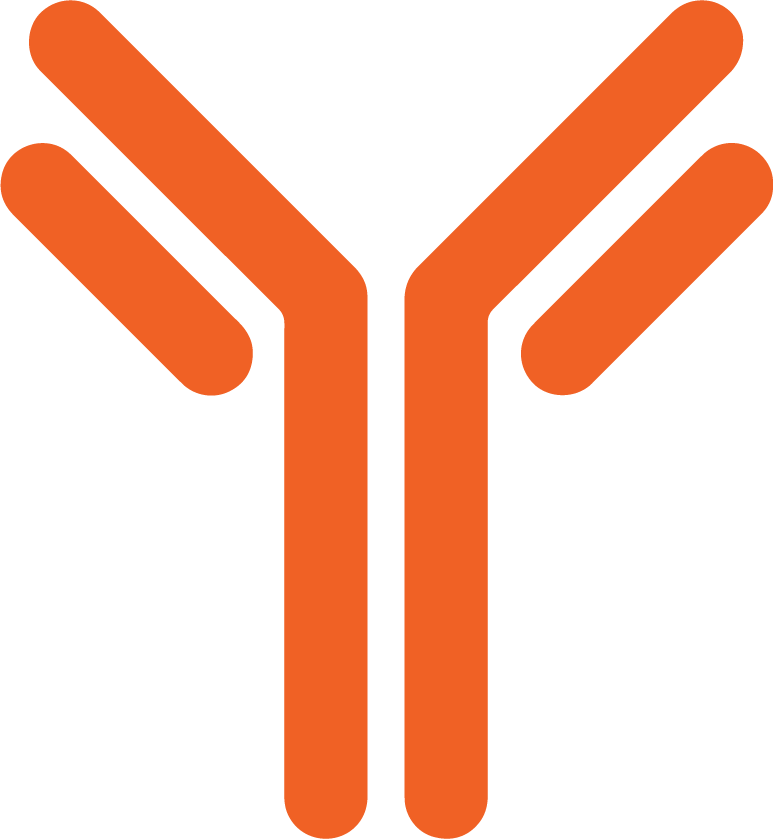 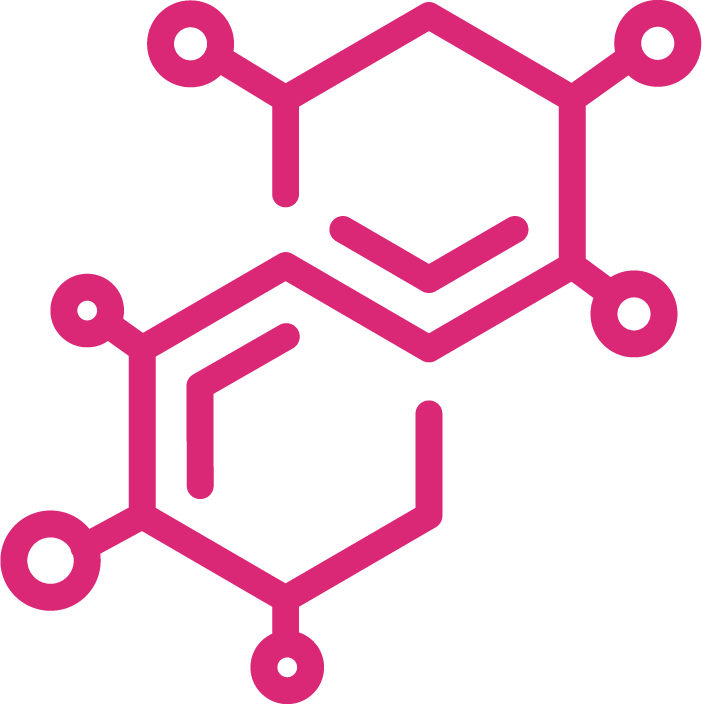 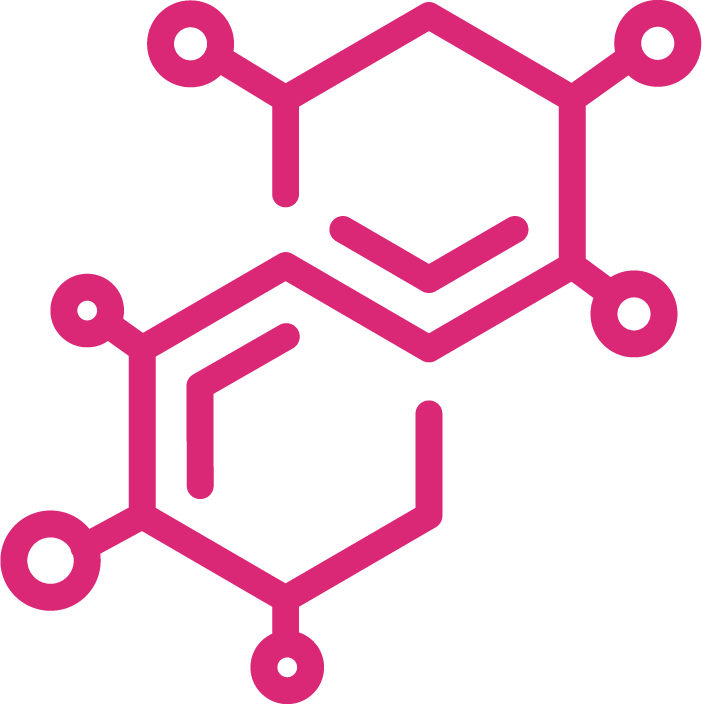 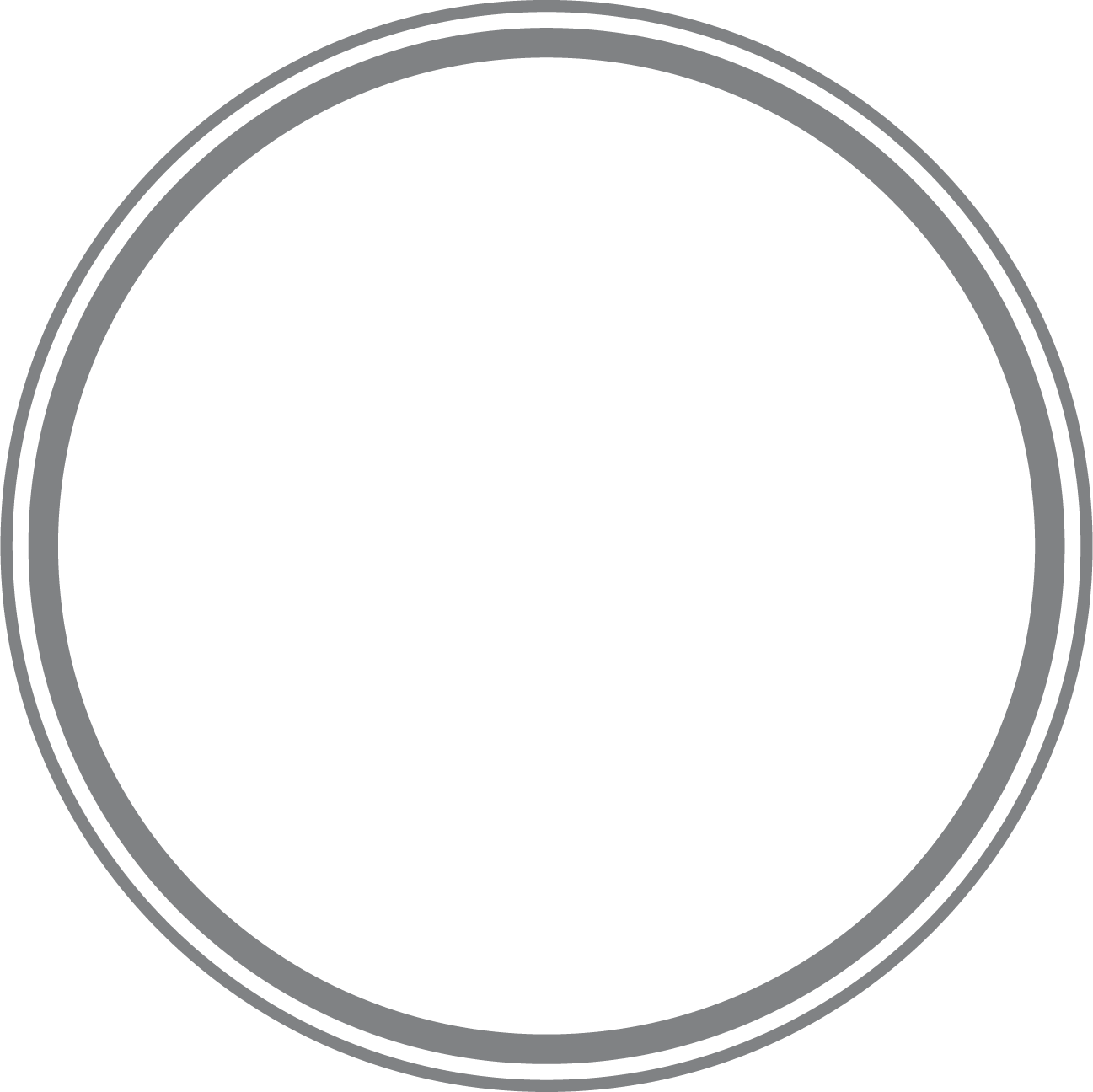 Presented by TD Pham, U Aickelin and R Bassett at COPA 2023
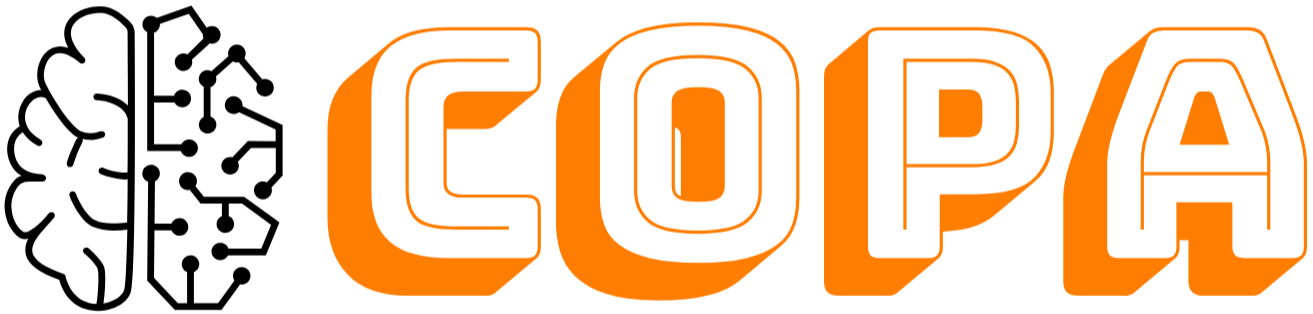 [Speaker Notes: In other words, if a model predicts the yield to be between a range of [a, b]; how much of that range is the natural biological variation of the process? And how much of that range is the reducible epistemic uncertainty caused by a lack of knowledge or data?]
Datasets
Presented by TD Pham, U Aickelin and R Bassett at COPA 2023
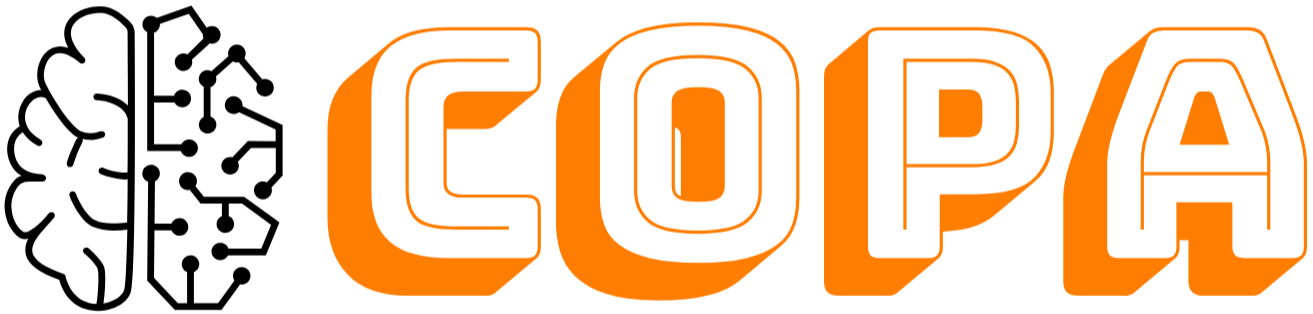 Experiments
Presented by TD Pham, U Aickelin and R Bassett at COPA 2023
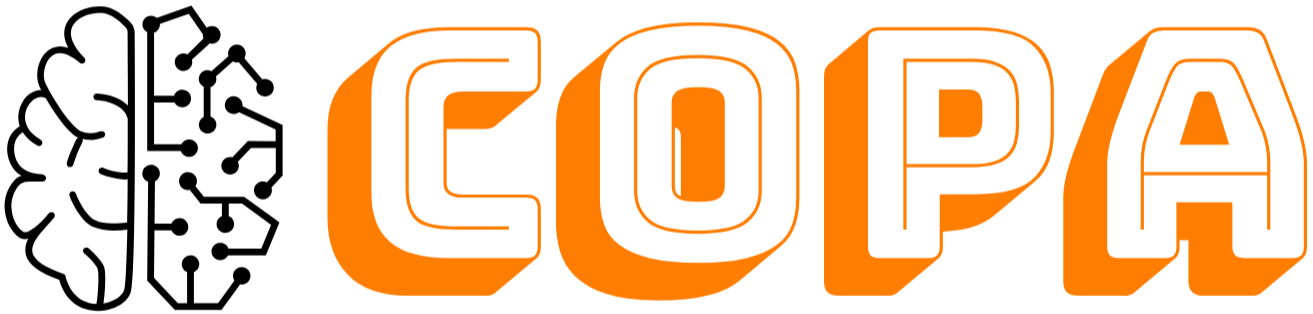 Methods
Presented by TD Pham, U Aickelin and R Bassett at COPA 2023
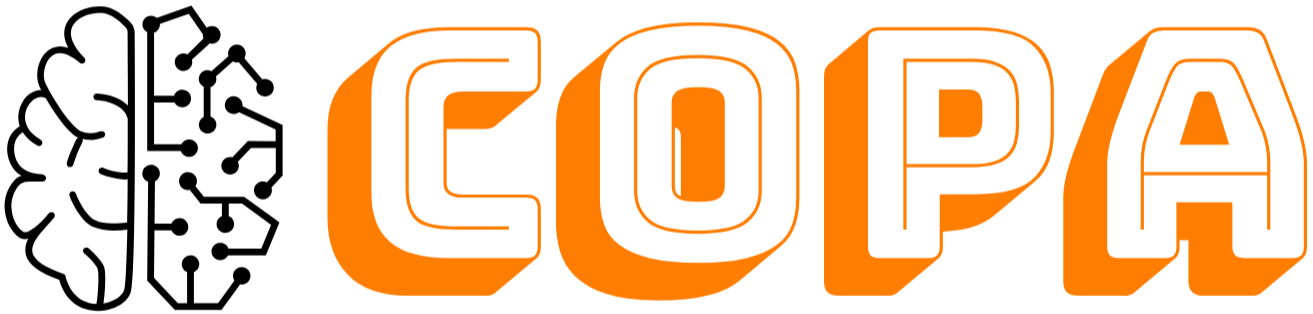 Results
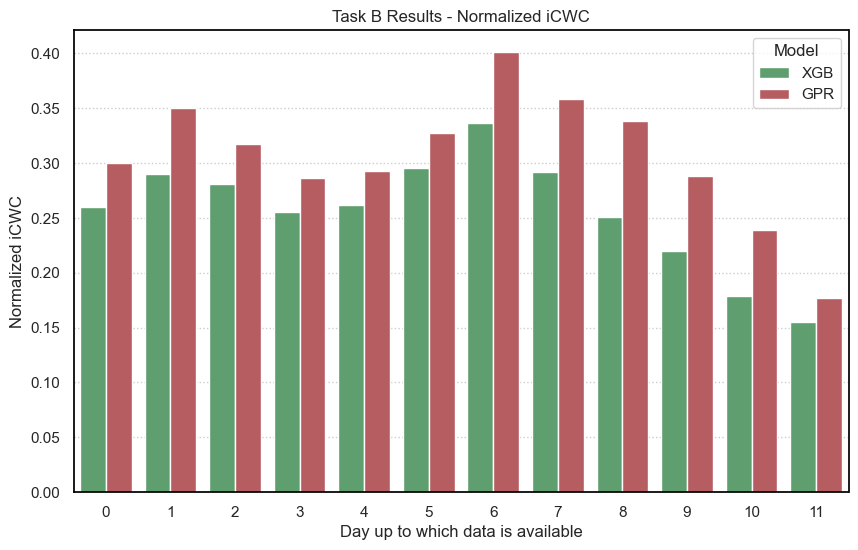 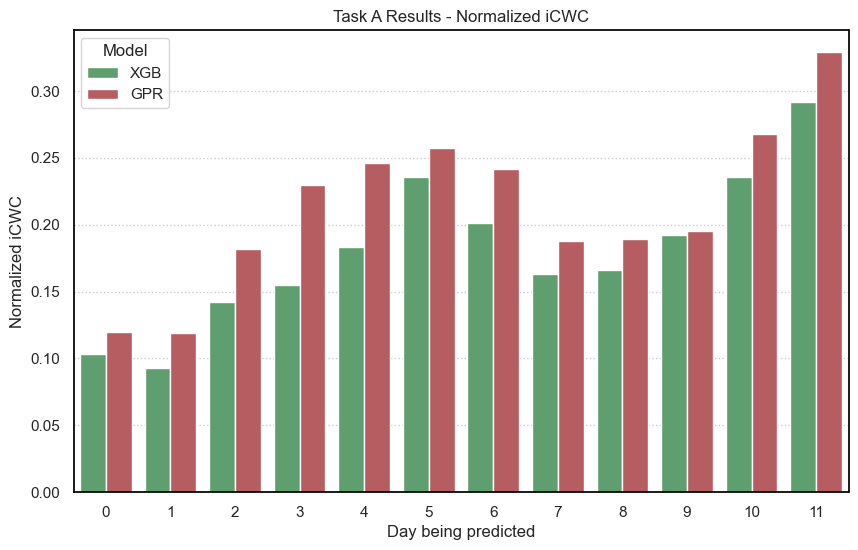 XGB+CP outperformed the commonly used GPR in both prediction and UQ accuracies for the current experimental setup.

Both models failed to achieve the nominal coverage level, particularly when predicting the final yield based on initial conditions. 
However, this discrepancy could be interpreted as the aleatoric process uncertainty.

Process interventions during the process introduced noises and uncertainties that both models could not adequately capture.
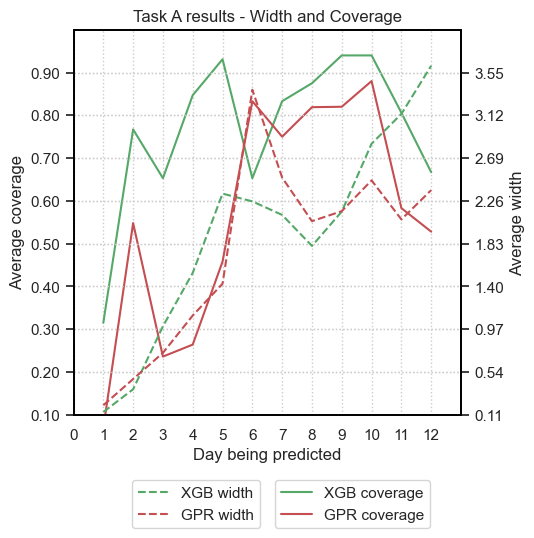 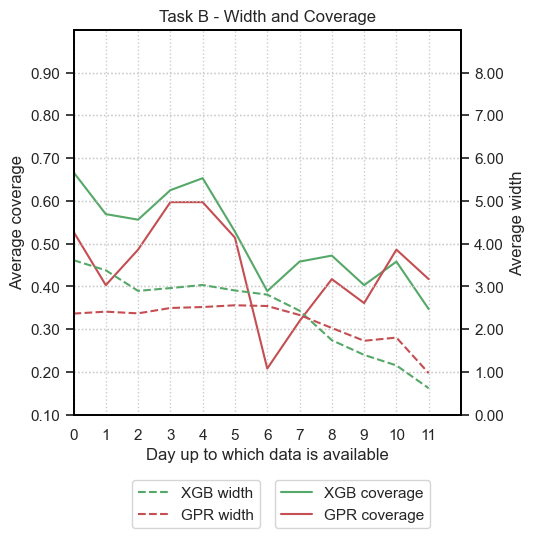 Presented by TD Pham, U Aickelin and R Bassett at COPA 2023
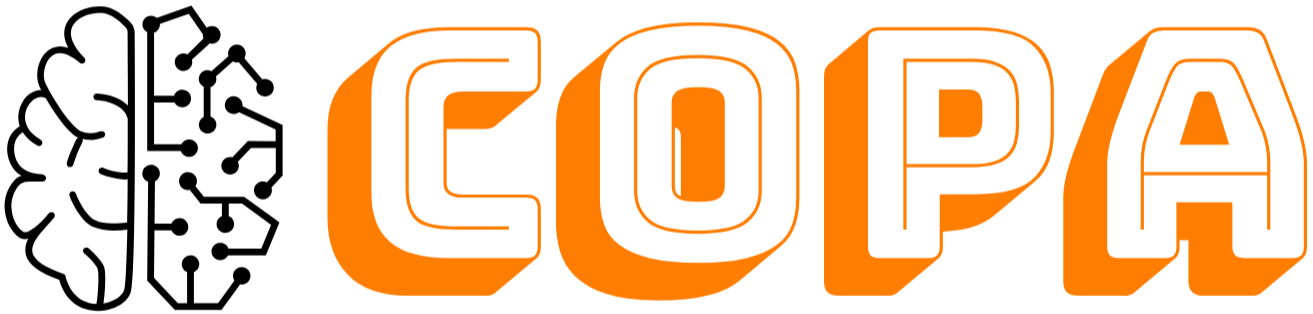 Future Works
Validate the frameworks on different datasets (including more hybrid-driven MCMC data simulators) and other bioprocess critical quality attributes such as antibody yield and cell viability

Quantify the process uncertainty by rigorous quantification of simulated model uncertainty

Improve on the data simulators and time-series models to account for mid-culture interventions to enhance the reliability of predictions

Investigate the possibility of using CCP with more complex bioprocess hybrid models
Presented by TD Pham, U Aickelin and R Bassett at COPA 2023
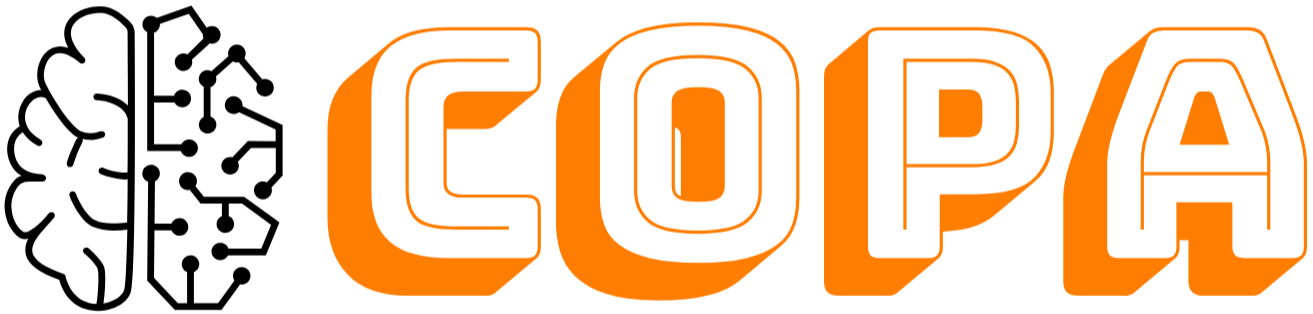 Presented by TD Pham, U Aickelin and R Bassett at COPA 2023
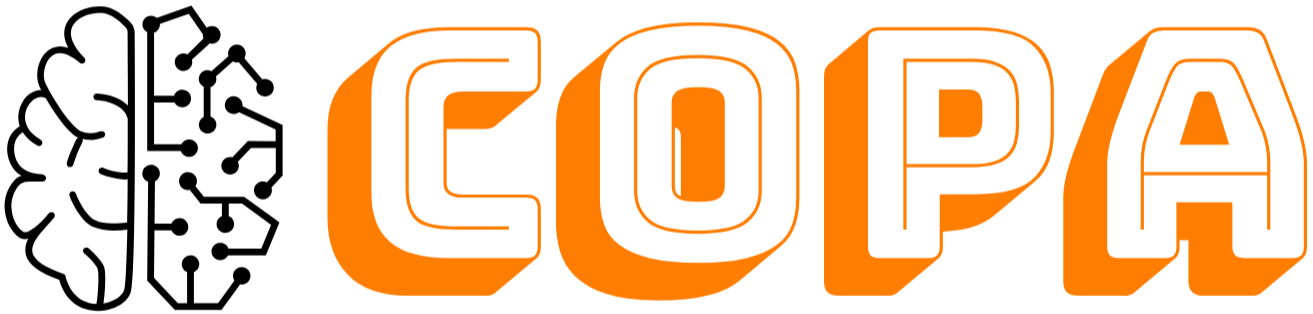